Открытый урок
Подготовила:
Матасова Светлана 
Александровна,
 учитель русского языка и 
литературы МАОУ СОШ №15
Попробуйте угадать, о ком или о чем идет речь?
Он бежал у самой моей ноги. Когда я останавливался, он тоже останавливался. Когда я шёл быстрее, он тоже бежал быстрее. Он не отставал от меня ни на шаг, но на телефонную станцию не пошёл... Я погладил его но спинке, и он остался ждать меня у дверей. Но когда я вышел, его уже не было. Очевидно, его кто-то прогнал или раздавил. И мне, понимаешь, стало нехорошо, будто я предал и не уберёг смешного маленького друга.
Константин Паустовский
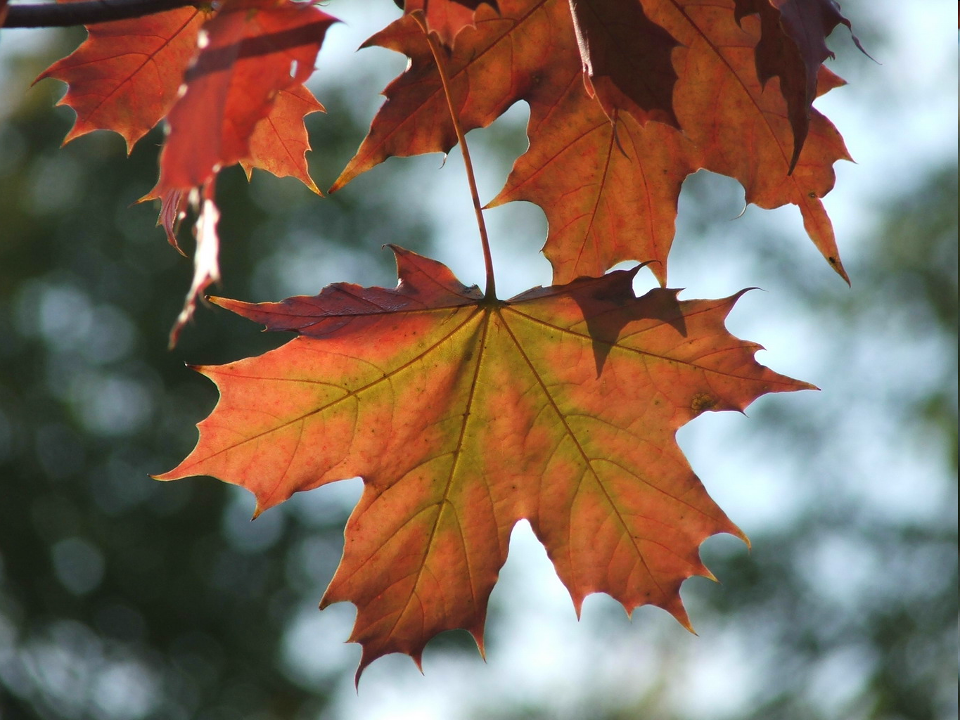 Местоимение. Закрепление и обобщение изученного
Вспомним:
 Общее грамматическое значение, вопросы.
 Морфологические признаки.
 Синтаксическая функция.
Роль и употребление в речи.
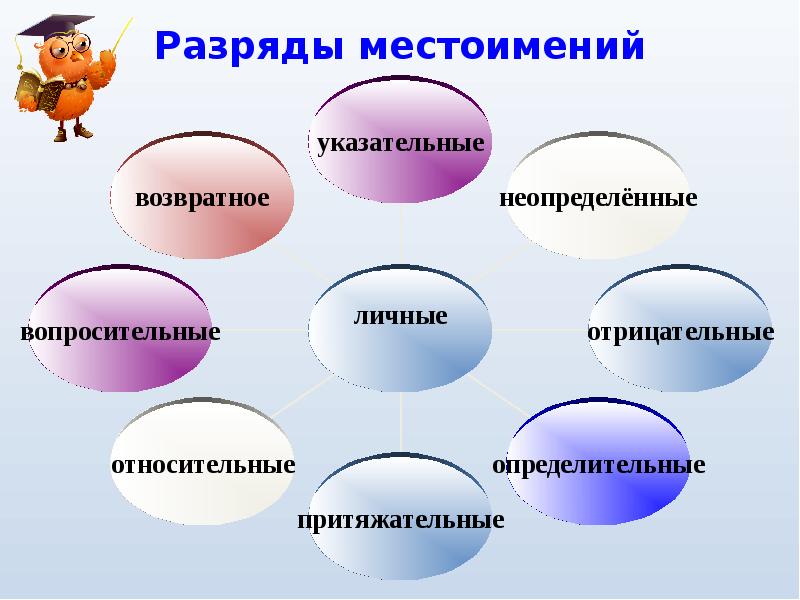 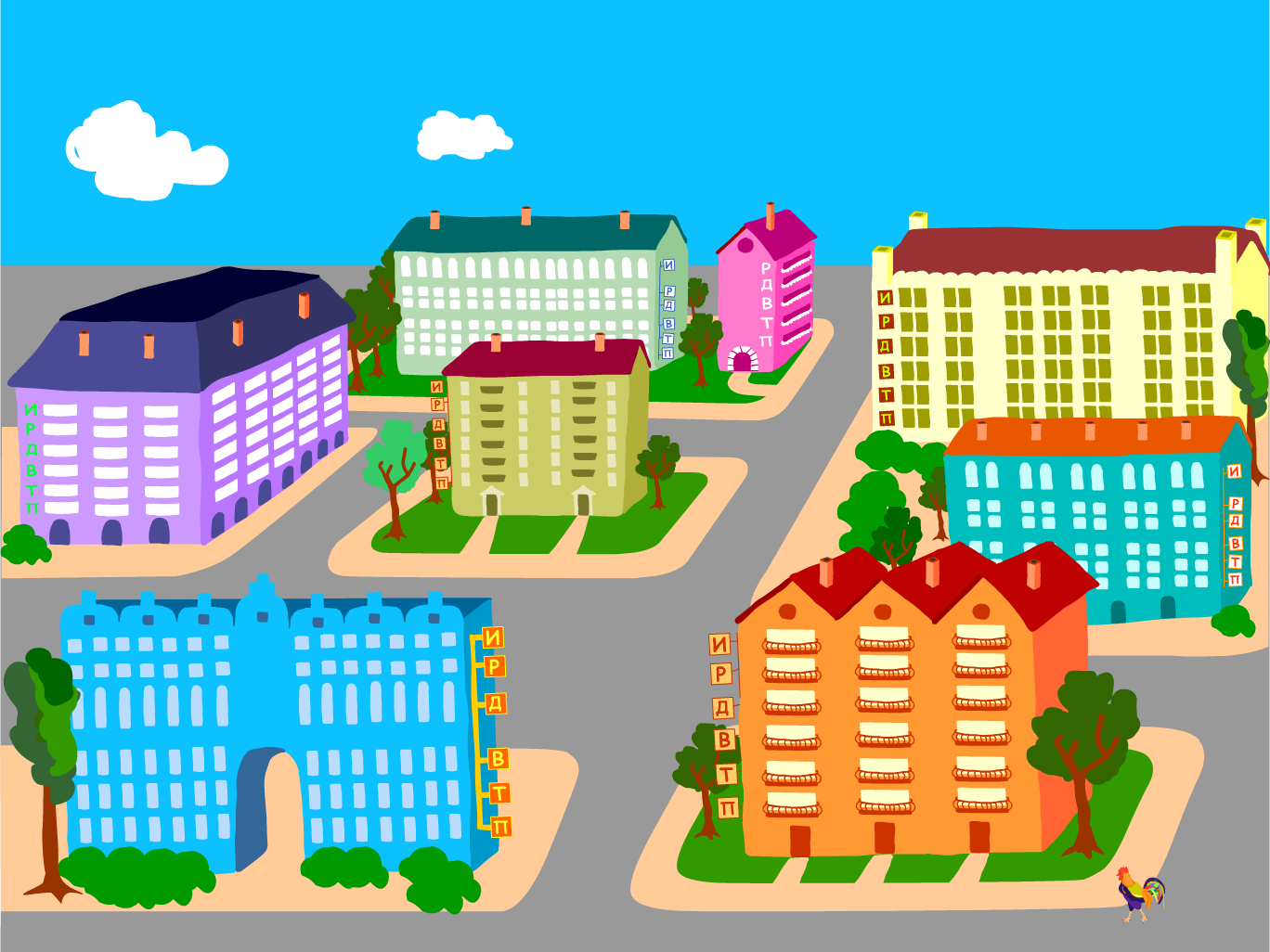 г. Местоименск
Возвратное
Притяжательные
Определительные
Неопределенные
Неопределенные
Личные
Указательные
Отрицательные
Вопросительные Относительные
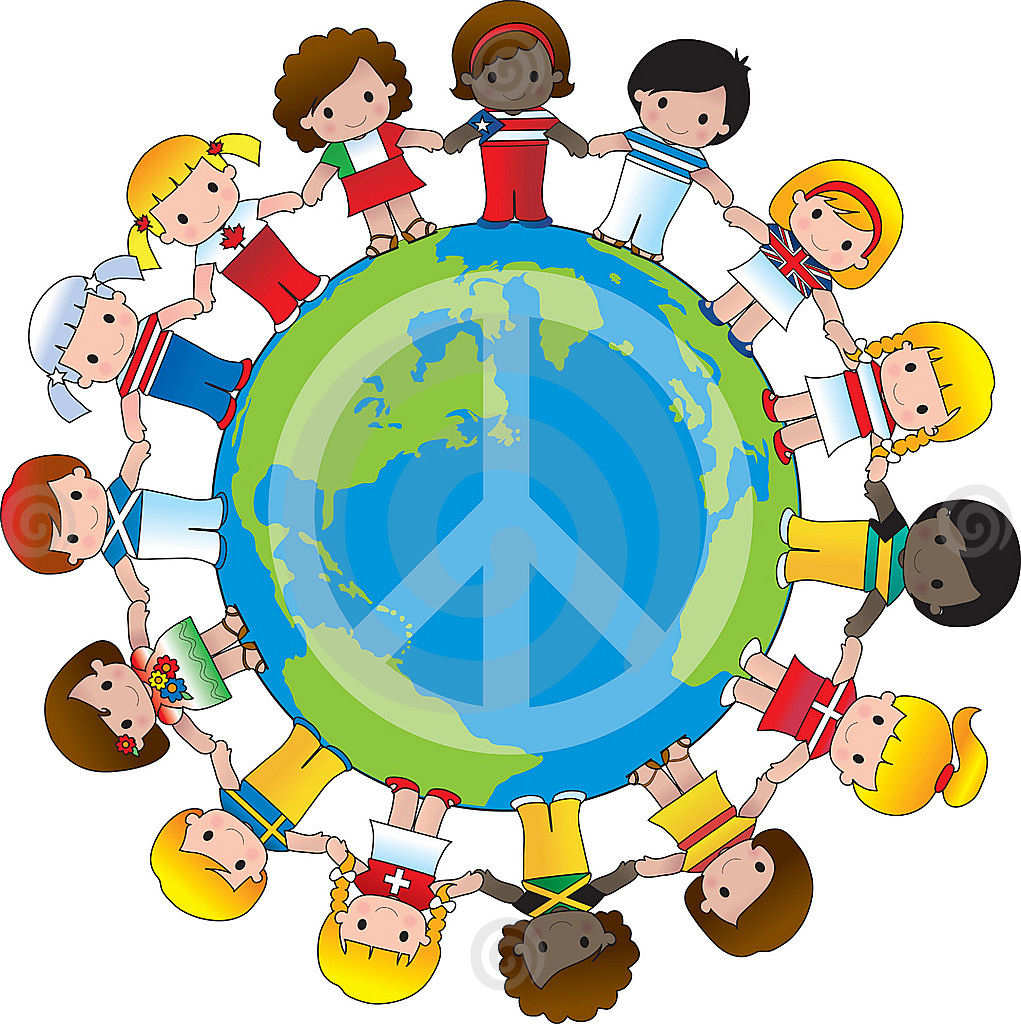 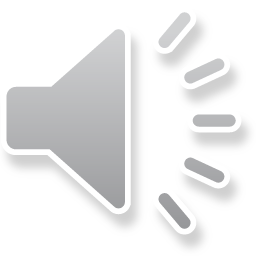 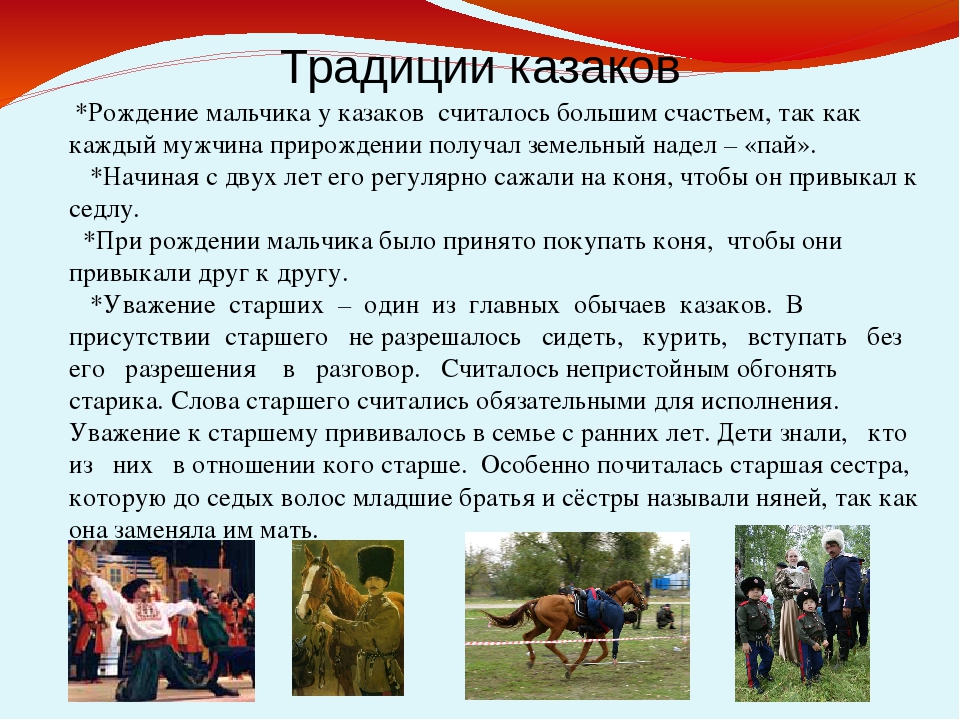 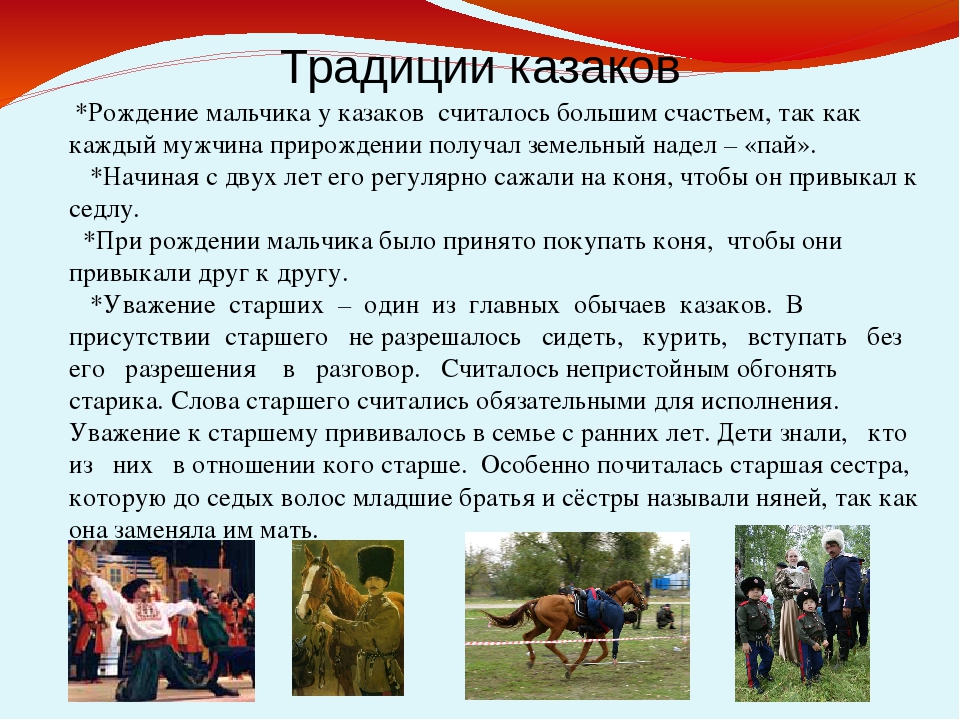 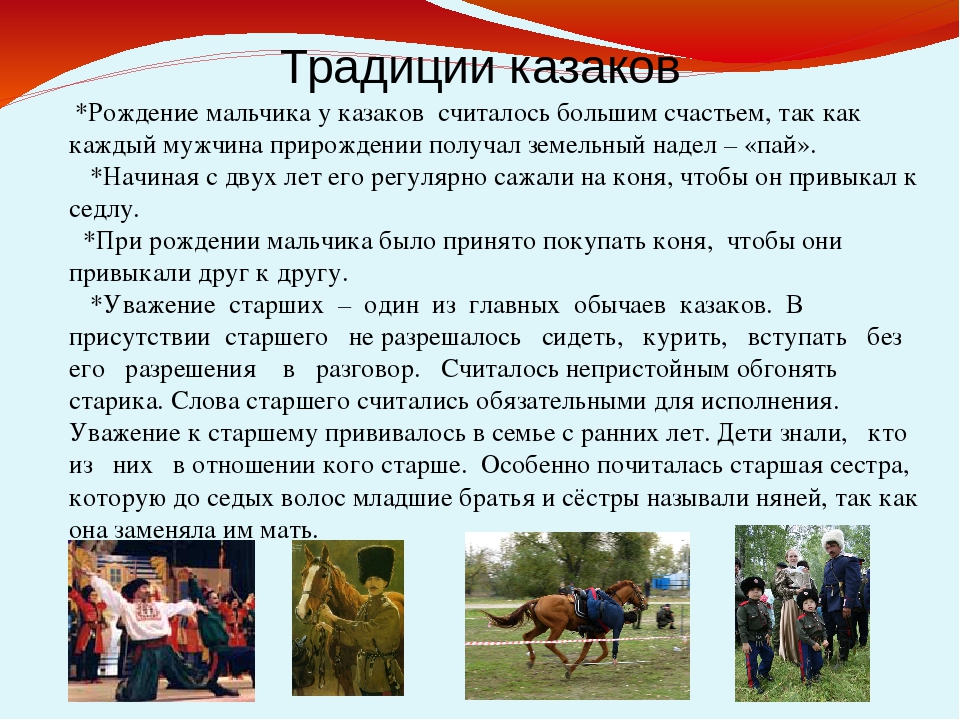 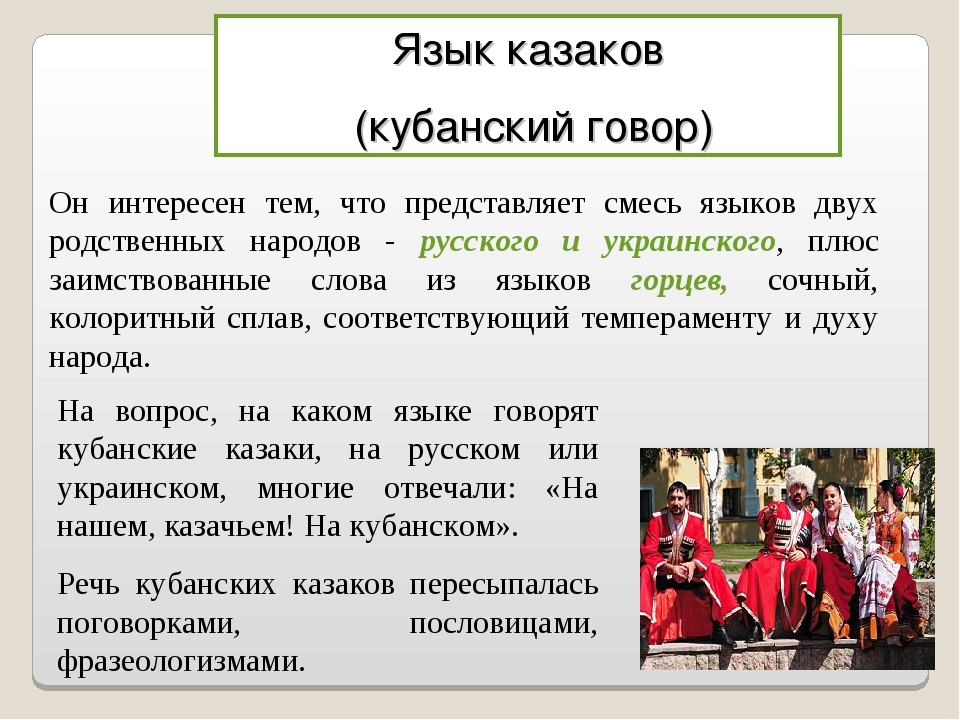 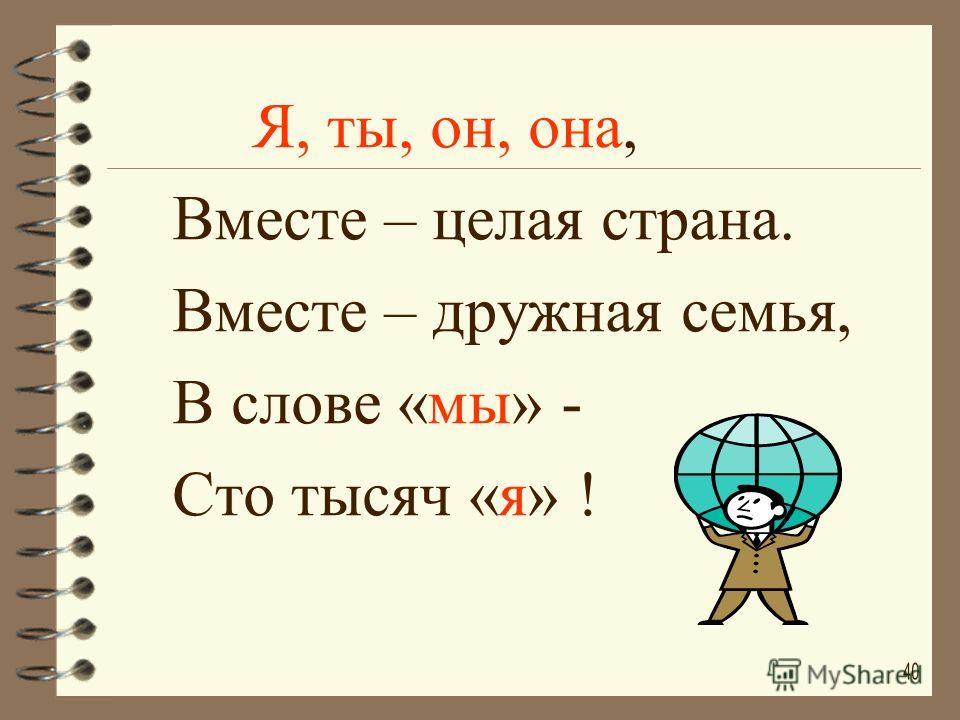 Морфемная игра «Собери слово»•	пригород•	тяжесть•	сделать•	удивительный•	отрицательныйВзяв из 1-го слова приставку, из 2-го – корень, из 3-го – суффикс, из 4-го – суффиксы, из 5-го – окончание, вы получите название 5-го разряда
Физминутка
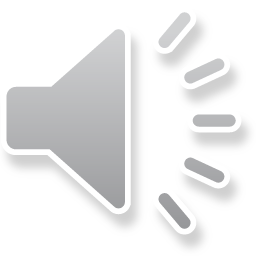 Быстро встали, улыбнулись.
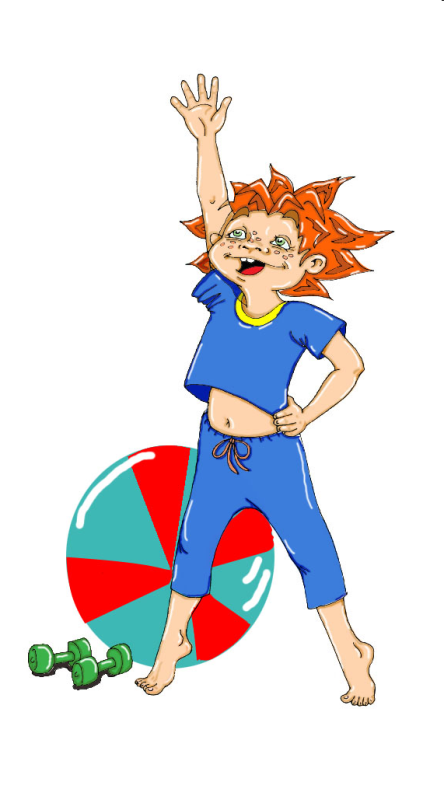 Выше-выше потянулись.
Ну-ка, плечи распрямите,
Поднимите, опустите.
Вправо, влево повернитесь,
Рук коленями коснитесь.
Сели, встали. Сели, встали.
И на месте побежали.
Определить значение фразеологизмов.
Не больше чем (столько-то). 

Расстроен, потерял душевное равновесие.

Самостоятельно, без помощи, отдельно.
 Невольно, непроизвольно, без каких-либо усилий.

Ни от кого не зависит.
Самое большее – 

Сам не свой – 

Сам по себе – 

Само собой разумеется –
 
Сам себе хозяин -
ОБРАЗЕЦ
Кто стучится в дверь ко мне?

 Я спросил, кто стучится.
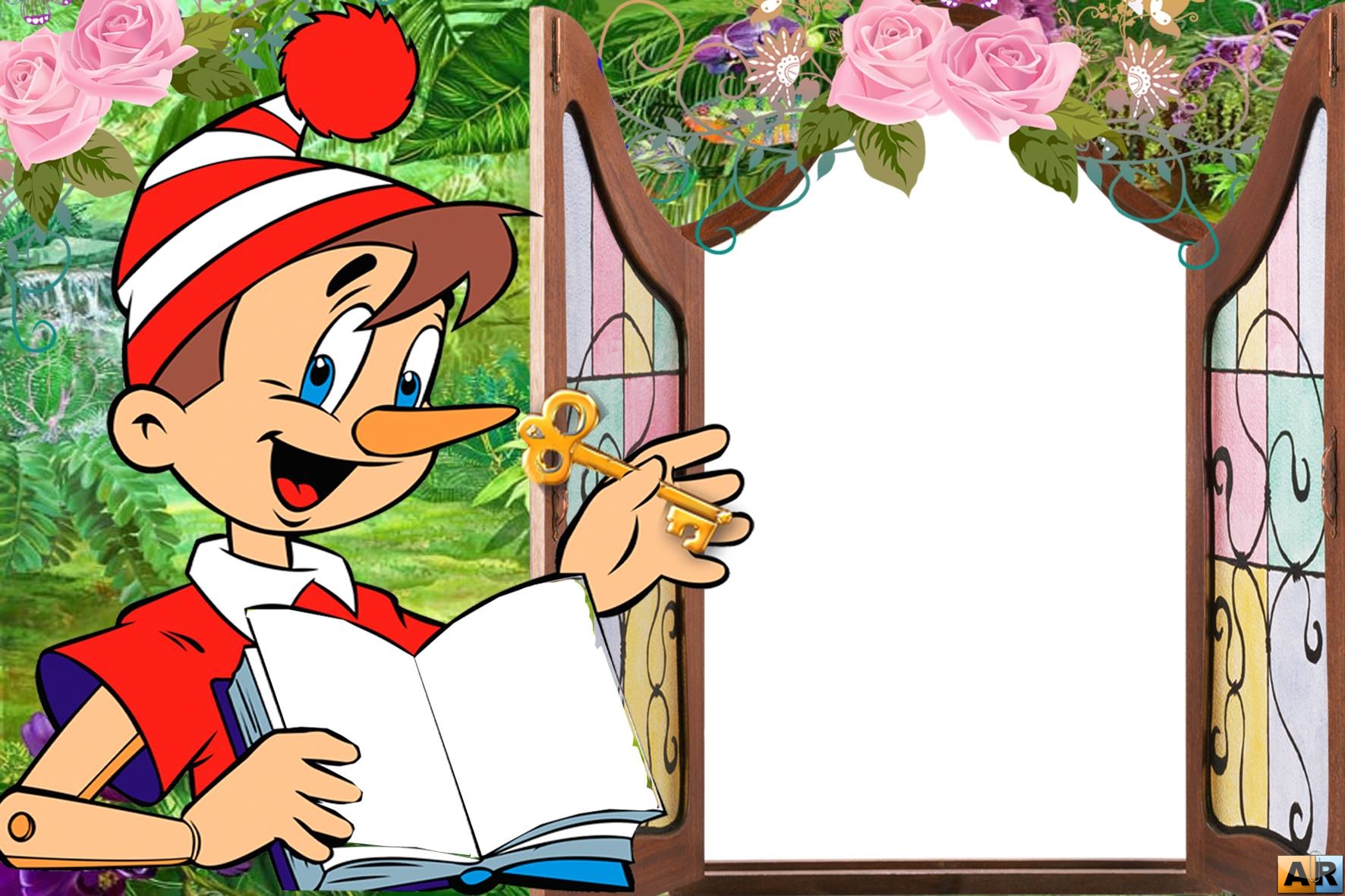 Я узнал (а) …… Я научился … Я не научился…Я понял (а)....Я не понял (а)…Я закрепил….Мне понравилось….Для меня стало новым…..Меня  удивило…..
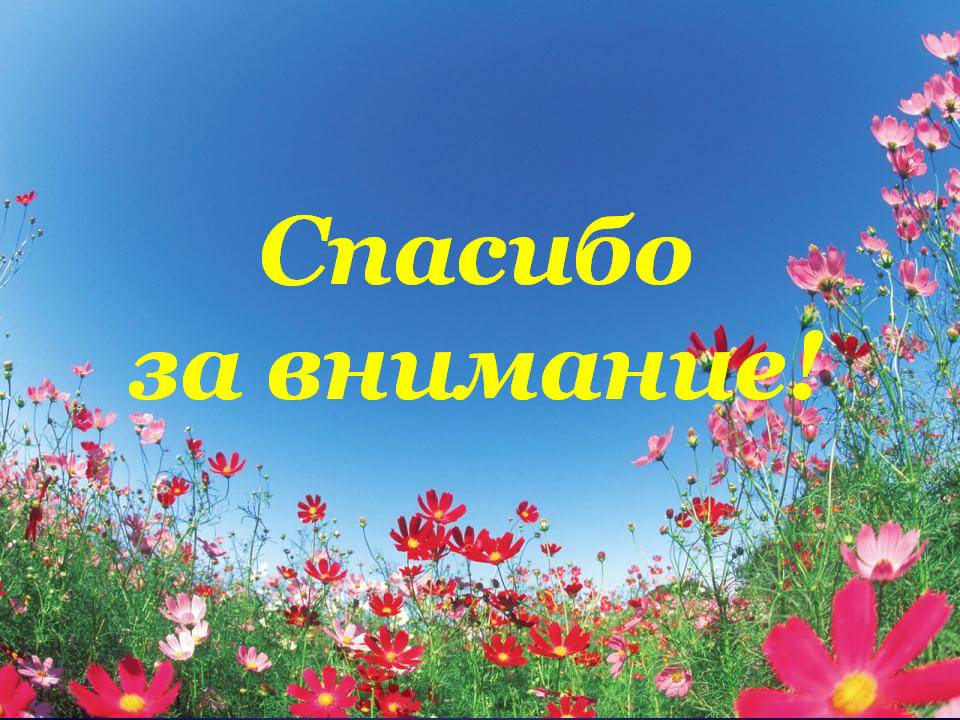